Счёт в пределах 20
 с переходом 
через десяток
Учитель:  Мурашова Елена  Михайловна
Расположите значение записанных сумм в порядке возрастания
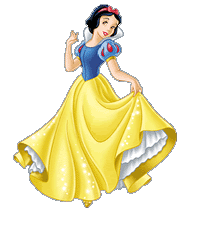 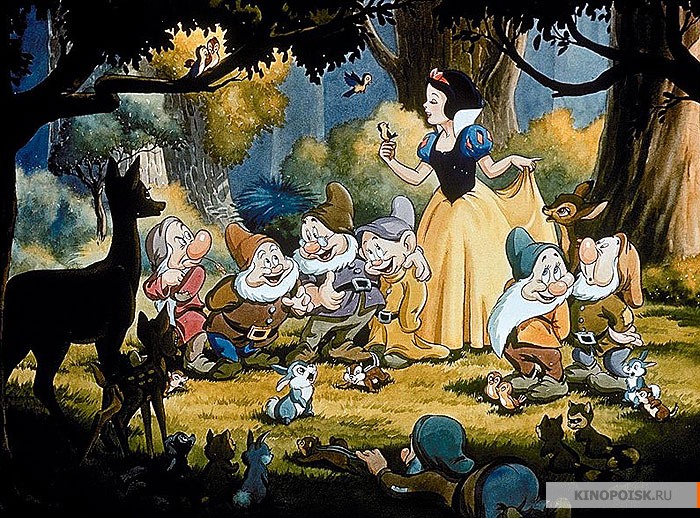 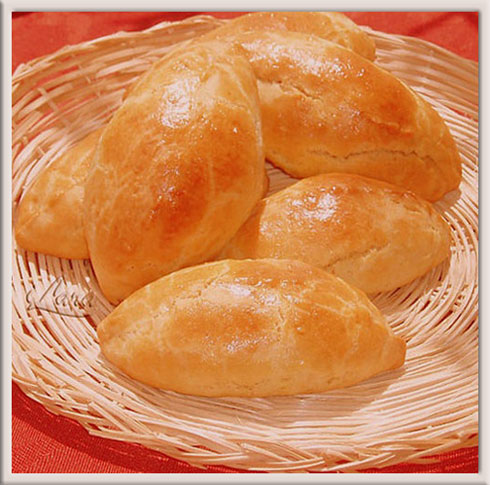 7+5
10+7
8+3
6+6
9+8
5+6
8+5
4+9
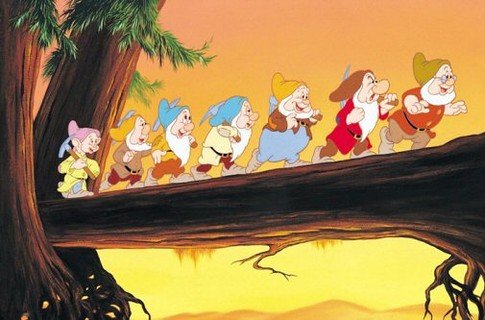 Спал цветок и вдруг проснулся-(туловище вправо - влево)
Больше спать не захотел.
(туловище вперед, назад)
Шевельнулся, потянулся,
(руки вверх, потянуться)
Взвился вверх и полетел.
(руки вверх, влево, вправо)
Солнце утром лишь проснется, бабочка кружит и вьется(покружиться)
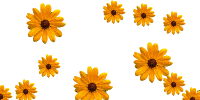 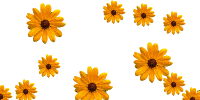 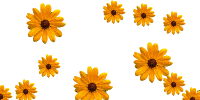 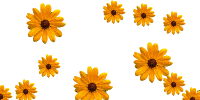 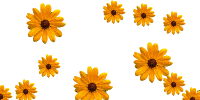 - Когда гномы вернулись каждый из них преподнёс ей изумруды и самоцветы. Всего 13 камней. Из них 6 изумрудов. Сколько самоцветов?

Изумрудов – 6
Самоцветов - ?
Всего - 13
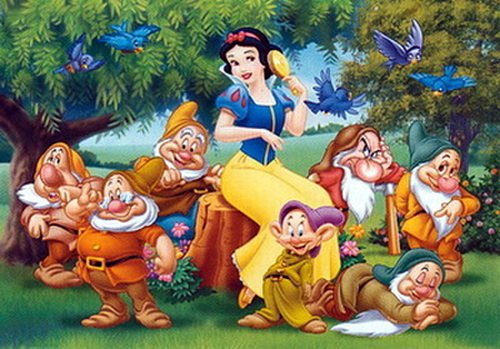 Игра-тренажер по математике«Сложение и вычитание в пределах 20»
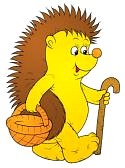 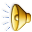 9+8
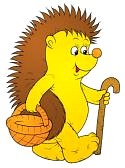 ПОДУМАЙ
ПОДУМАЙ
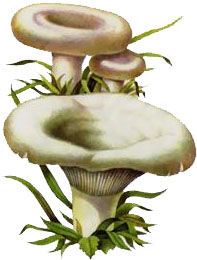 17
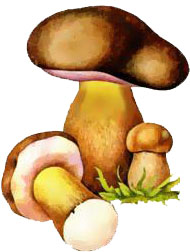 15
16
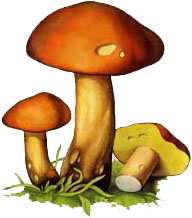 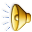 6+5
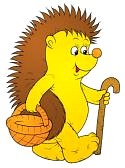 ПОДУМАЙ
ПОДУМАЙ
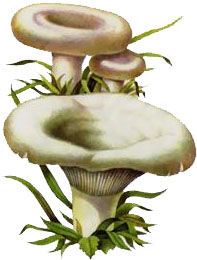 10
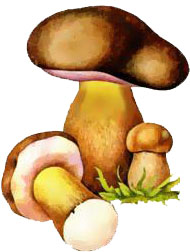 12
11
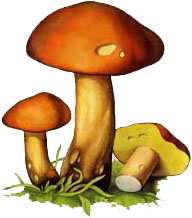 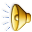 7+4
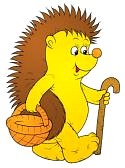 ПОДУМАЙ
ПОДУМАЙ
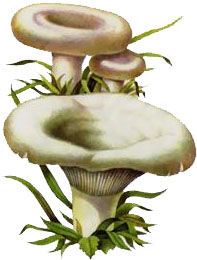 11
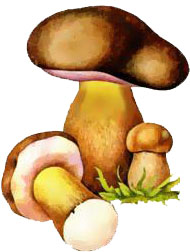 12
10
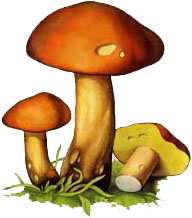 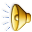 15-8
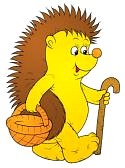 ПОДУМАЙ
ПОДУМАЙ
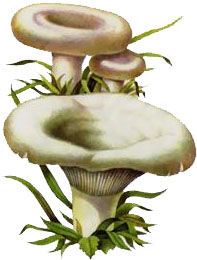 8
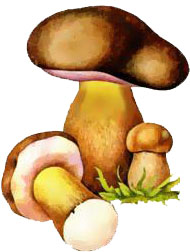 7
6
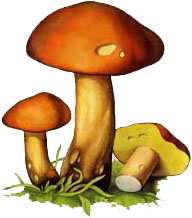 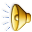 7+5
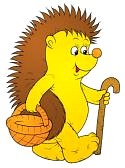 ПОДУМАЙ
ПОДУМАЙ
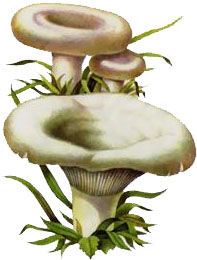 11
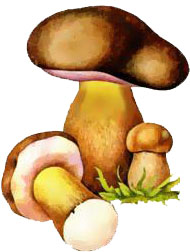 13
12
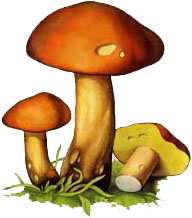 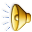 9+6
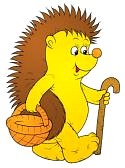 ПОДУМАЙ
ПОДУМАЙ
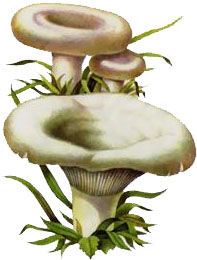 15
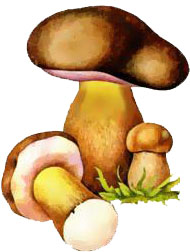 16
17
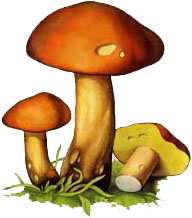 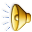 14-7
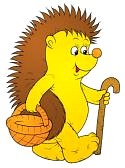 ПОДУМАЙ
ПОДУМАЙ
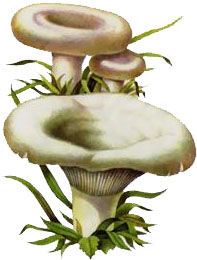 8
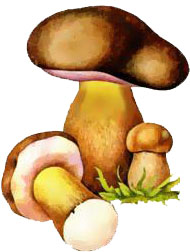 7
6
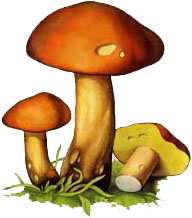 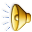 8+8
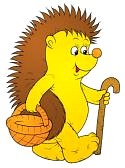 ПОДУМАЙ
ПОДУМАЙ
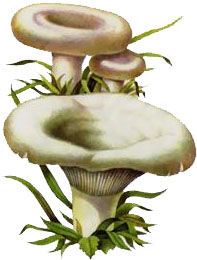 15
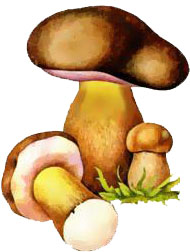 17
16
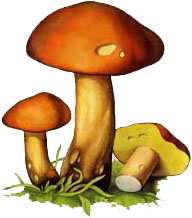 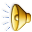 6+7
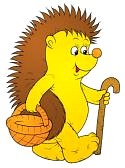 ПОДУМАЙ
ПОДУМАЙ
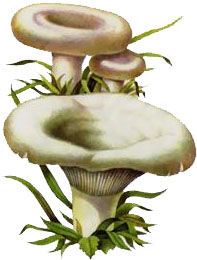 13
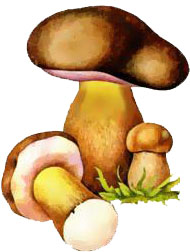 14
12
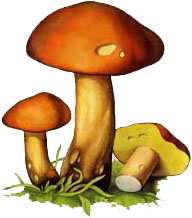 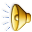 13-9
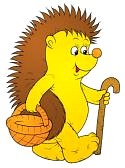 ПОДУМАЙ
ПОДУМАЙ
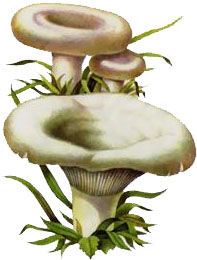 3
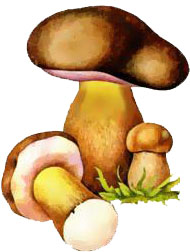 4
5
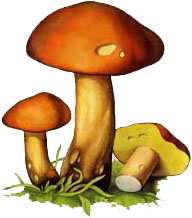 Выйти из игры
VII. Итог урока.
- С чем познакомились сегодня на уроке?
 - Какое задание вызвало у вас затруднение?
 - Что было самым интересным?
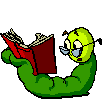 СПАСИБО ЗА УРОК!